Digitalización de la Micro y Pequeña Empresa de Talcahuano
Docente: 
Contacto:
Módulo: “ELEMENTOS PRÁCTICOS DE COMERCIO ELECTRÓNICO”
Contenido
Introducción
Utilización de Herramientas Digitales.
Creación de tienda online.
Elementos claves para la logística del negocio online
Principios para la administración moderna del negocio
Estrategia de ventas
Asociar campaña de Redes Sociales con la tienda online
Puesta en marcha de la estrategia de Ventas
Objetivos de esta clase
Identificar elementos claves para la creación de una tienda virtual
Funcionamiento de una tienda virtual
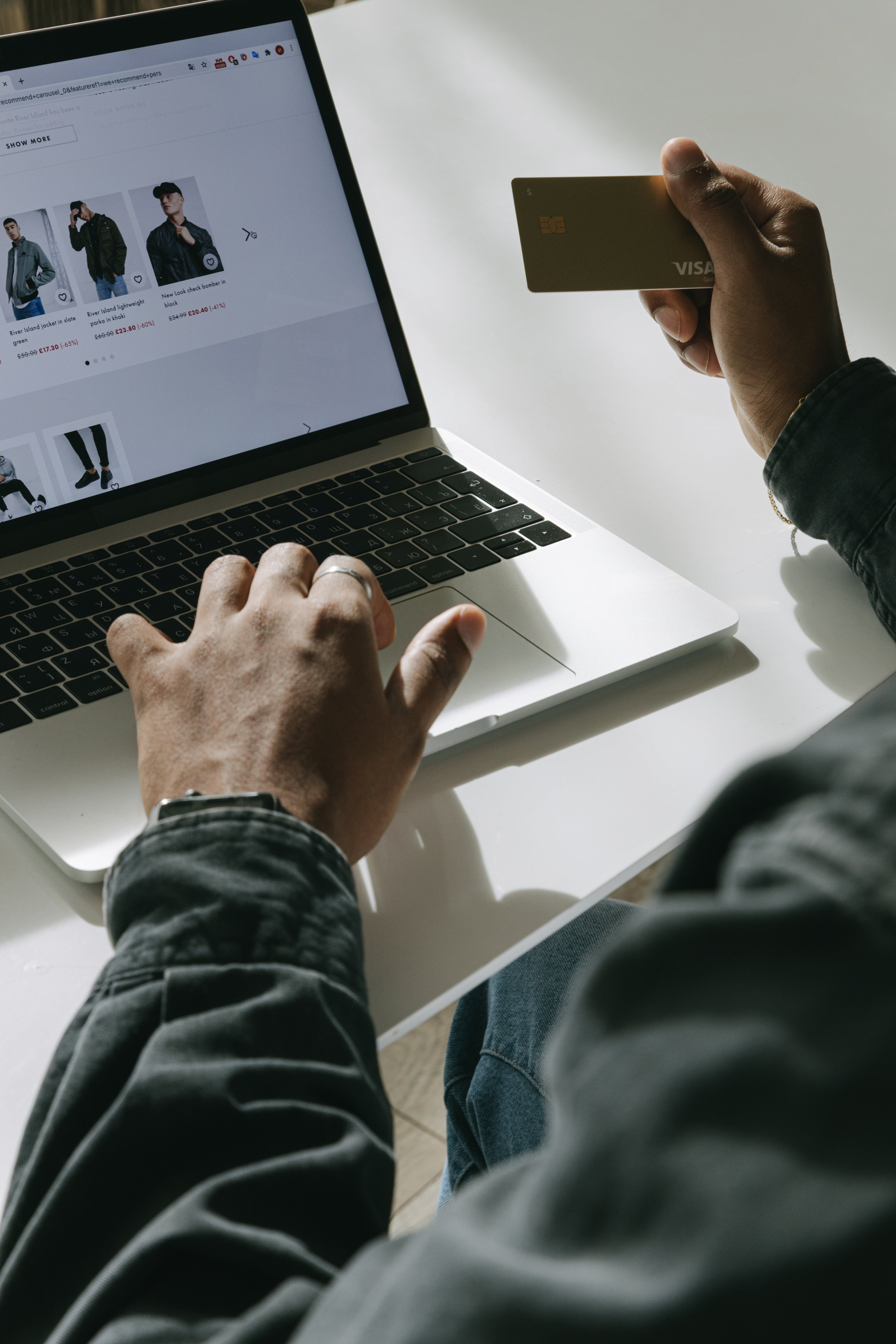 Parte Uno
Repasemos conceptos claves para el eCommerce
Ecommerce (Comercio Electrónico):
La compra y venta de bienes y servicios a través de internet.
Tienda Virtual:
Una plataforma en línea donde los negocios venden productos o servicios a los clientes.
Plataforma de Ecommerce:
Un sistema en línea que facilita la creación y gestión de tiendas virtuales.
Carrito de Compras:
Una funcionalidad en una tienda virtual que permite a los usuarios añadir productos antes de realizar la compra.
Pasarela de Pago:
Un servicio que facilita el procesamiento de pagos en línea de manera segura.
SSL (Secure Sockets Layer):
         Un protocolo de seguridad que establece un enlace cifrado entre el servidor  web y el navegador del usuario.
Glosario
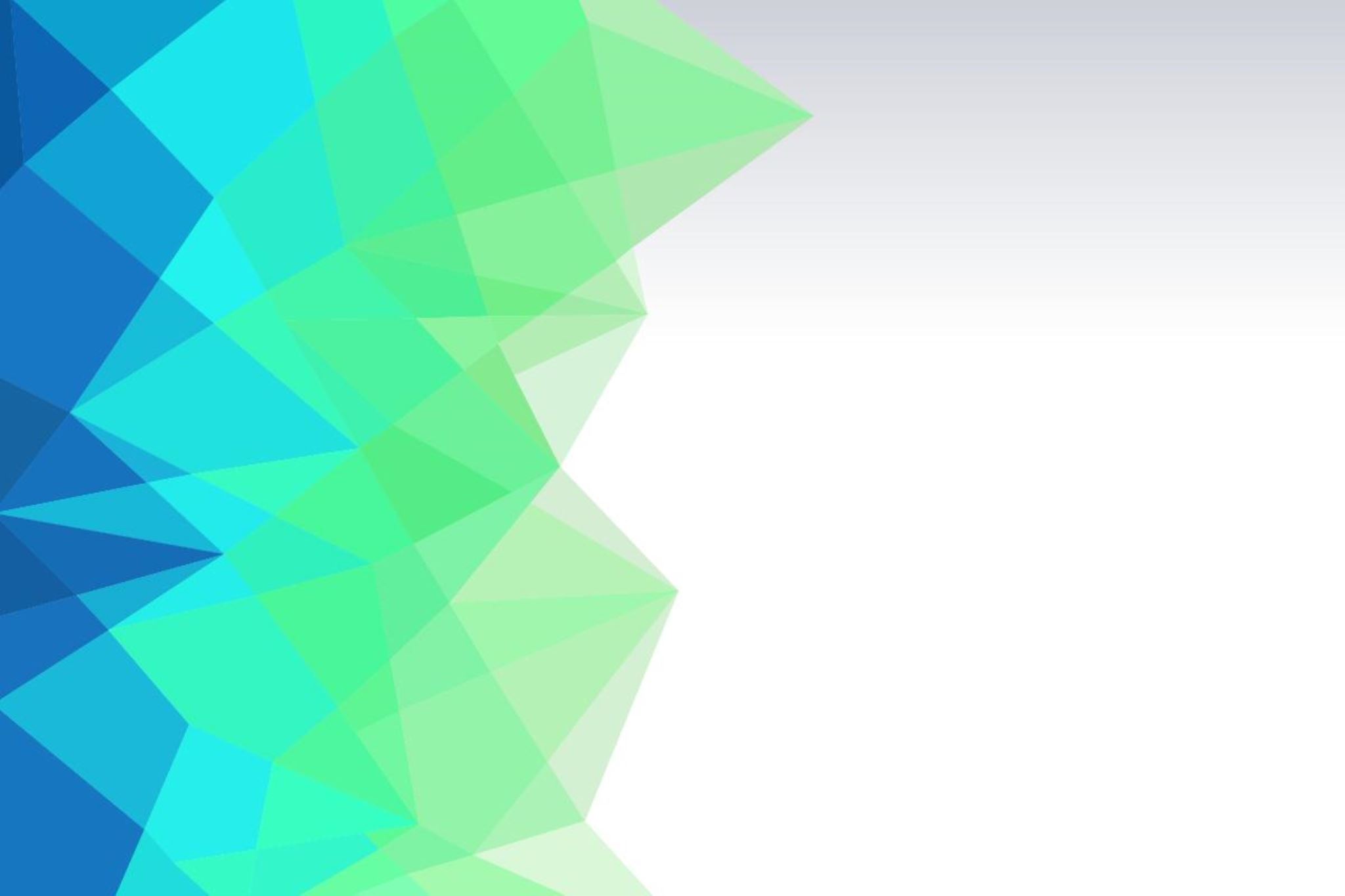 Revisión rápida 1
7. Procesador de Pago:
Una empresa que gestiona las transacciones financieras en línea, como PayPal o Stripe.
8. Inventario:
El conjunto de productos o servicios que una tienda virtual tiene disponibles para la venta.
9. Dropshipping:
Un modelo de negocio donde el minorista no almacena los productos, sino que los compra a medida que los vende y los envía directamente al cliente.
10. SEO (Search Engine Optimization):
Estrategias y prácticas para mejorar la visibilidad de una tienda en motores de búsqueda.
11. CMS (Sistema de Gestión de Contenidos):
Herramienta que permite crear y administrar contenido en línea; ejemplos incluyen WordPress y Shopify.
12. M-Commerce:
Comercio electrónico realizado a través de dispositivos móviles.
13. B2B (Business-to-Business):
Transacciones comerciales entre empresas.
Glosario
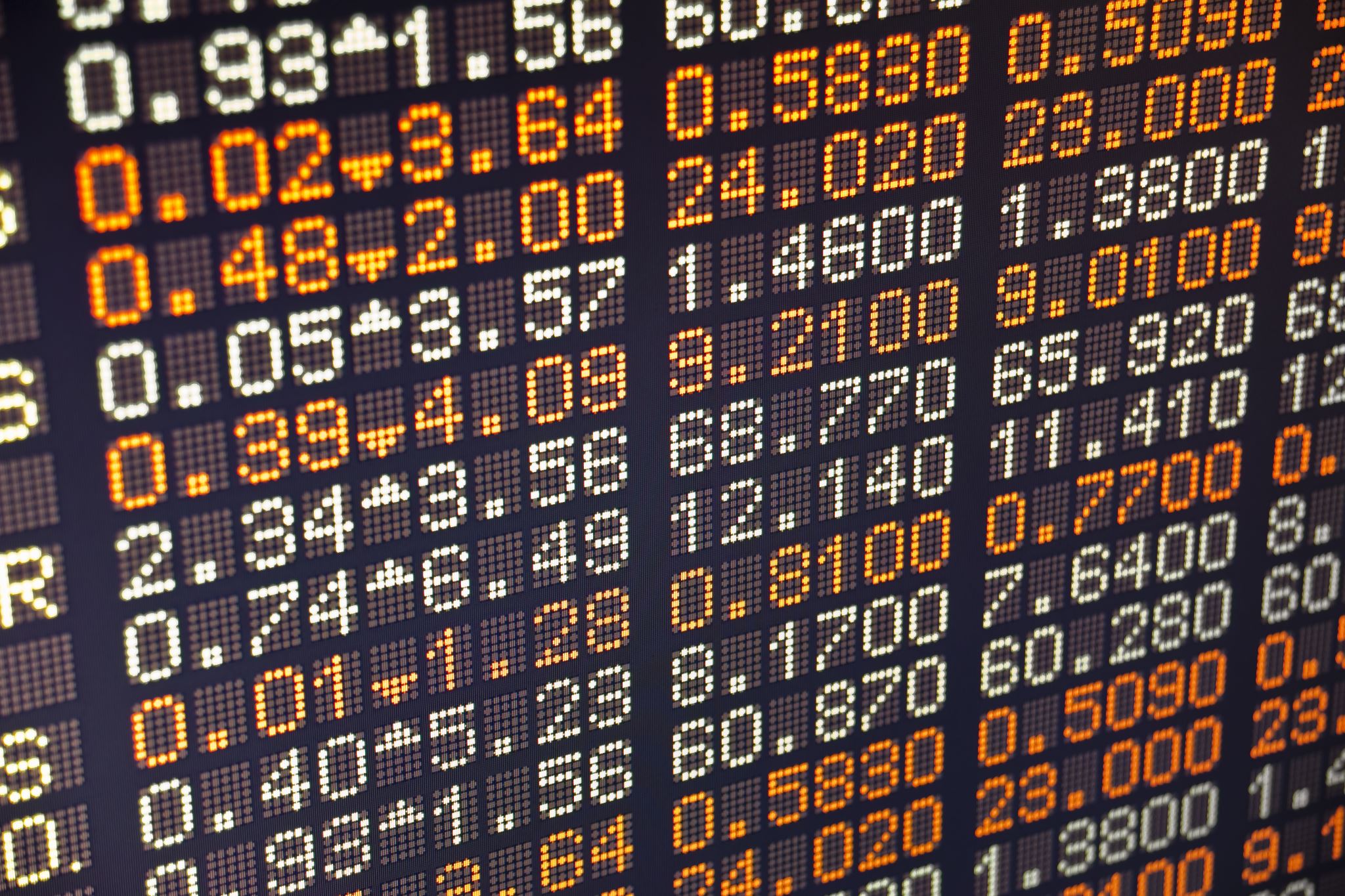 14. B2C (Business-to-Consumer):
Transacciones comerciales entre una empresa y consumidores individuales.
15. CRO (Conversion Rate Optimization):
Estrategias para mejorar la tasa de conversión de visitantes a clientes en una tienda virtual.
16. Cross-selling:
Estrategia que sugiere productos adicionales relacionados durante el proceso de compra.
17. Upselling:
Estrategia que sugiere productos de mayor valor o características adicionales durante el proceso de compra.
18. Retargeting:
Publicidad dirigida a usuarios que previamente visitaron una tienda en línea pero no realizaron una compra.
19. Fulfillment:
El proceso de gestionar el almacenamiento,                      empaquetado y envío de productos que sugiere productos adicionales relacionados durante el proceso de compra.
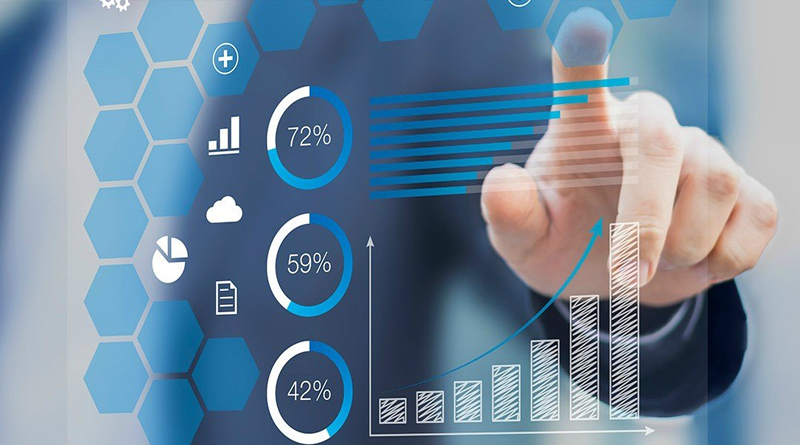 Glosario
20 Gateway de Pago:
Un servicio que autoriza el pago entre el cliente y la tienda virtual.
21.  Marketplace:
Una plataforma que conecta a múltiples vendedores con compradores.
22. Influencer Marketing:
Estrategia que implica colaborar con personas influyentes para promocionar productos o servicios.
23.  Chatbot:
Programa de inteligencia artificial que simula la conversación con usuarios, a menudo utilizado en servicio al cliente.
24.  Analítica Web:
Herramientas y métricas que evalúan el rendimiento y comportamiento de los usuarios en línea.
 25. Revisión de Producto:
Comentarios y opiniones dejados por clientes sobre productos o servicios.
Parte Dos
10 pasos para crear tu tienda virtual
Planificación y Estrategia

Investigación de Mercado

Antes de lanzar tu tienda virtual, realiza una investigación exhaustiva del mercado para identificar tendencias, demanda y competencia.

Definición de Producto y Nicho

Define claramente los productos o servicios que ofrecerás y selecciona un nicho de mercado específico.

Modelo de Negocio y Objetivos

Establece un modelo de negocio claro y define objetivos medibles para guiar el crecimiento de tu eCommerce.
uno
2. Selección de Plataforma

Plataformas Populares

Explora opciones de plataformas de ecommerce populares como Shopify, WooCommerce, y BigCommerce.

Registro de Dominio

Elige y registra un nombre de dominio relevante para tu tienda.

Configuración Básica

Completa la información básica de tu tienda, como nombre, logo y detalles de contacto.
dos
3. Diseño de Tienda

Personalización y Marca

Selecciona un diseño que refleje la identidad de tu marca y personaliza la apariencia de tu tienda.

Experiencia del Usuario (UX)

Asegúrate de que la navegación sea intuitiva y la experiencia del usuario sea positiva.

Optimización para Dispositivos Móviles

Garantiza que tu tienda sea accesible y funcional en dispositivos móviles.
tres
4. Gestión de Productos y Precios

Categorización de Productos

Organiza tus productos en categorías para facilitar la navegación.

Estrategias de Precios

Establece estrategias de precios competitivas y considera descuentos para promociones especiales.

Descuentos y Promociones

Ofrece descuentos y promociones para incentivar las compras.
cuatro
5. Pagos y Seguridad

Procesadores de Pago

Configura procesadores de pago seguros y ofrece diversas opciones de pago.

Certificado SSL

Asegúrate de que tu tienda tenga un certificado SSL para garantizar la seguridad de las transacciones.
cinco
6. Gestión de Envíos y Logística

Opciones de Envío

Configura opciones de envío claras, incluyendo tarifas y plazos de entrega.

Seguimiento de Envíos

Ofrece la posibilidad de rastrear los envíos para mejorar la transparencia.
seis
7. Atención al Cliente y Políticas

Políticas de Devolución y Términos de Servicio

Establece políticas claras de devolución y términos de servicio.

Soporte al Cliente

Proporciona opciones de contacto y garantiza un soporte al cliente eficiente.
siete
8. Marketing Digital

SEO y Estrategias de Contenido

Optimiza tu tienda para motores de búsqueda y crea contenido relevante.

Campañas en Redes Sociales

Diseña estrategias efectivas en redes sociales para aumentar la visibilidad.

Publicidad Pagada

Considera campañas pagadas para llegar a un público más amplio.
ocho
9. Pruebas y Lanzamiento

Pruebas Funcionales

Realiza pruebas exhaustivas para garantizar la funcionalidad de tu tienda.

Lanzamiento Gradual

Lanza tu tienda de manera gradual, recopila retroalimentación y ajusta según sea necesario.
nueve
10. Análisis y Mejora Continua

Uso de Analíticas

Utiliza herramientas analíticas para evaluar el rendimiento de tu tienda.

Retroalimentación del Cliente

Recopila comentarios de los clientes y realiza mejoras continuas.
diez
Parte tres
Preparémonos para lanzar: checklist de insumos. 
Grupos máximo de tres personas. Se trabaja en grupo, se responde individual. 30 minutos
¿Tienes categorización de Productos?

Organiza tus productos en categorías para facilitar la navegación.

¿Cuál es tu Estrategias de Precios?

Establece estrategias de precios competitivas y considera descuentos para promociones especiales.

¿Cuáles serán tus motivadores? (Descuentos y Promociones)

Ofrece descuentos y promociones para incentivar las compras